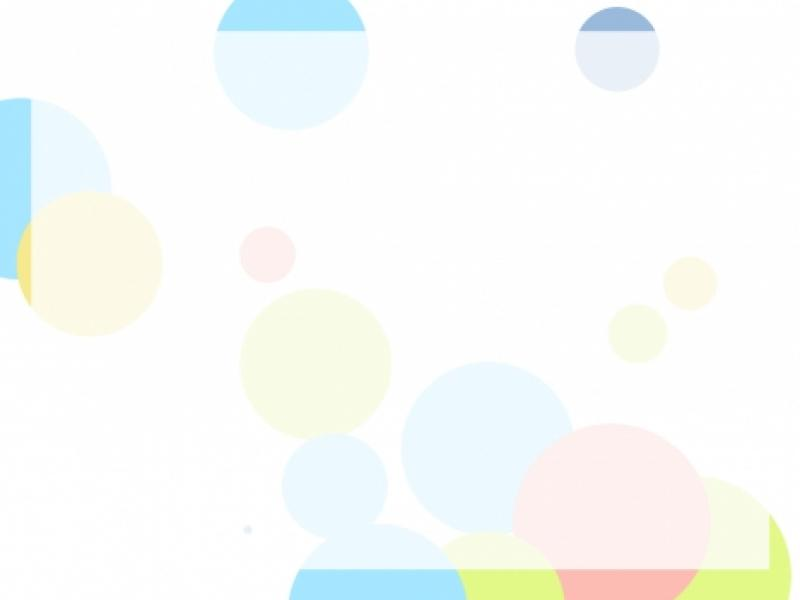 ف  فـ
فـا
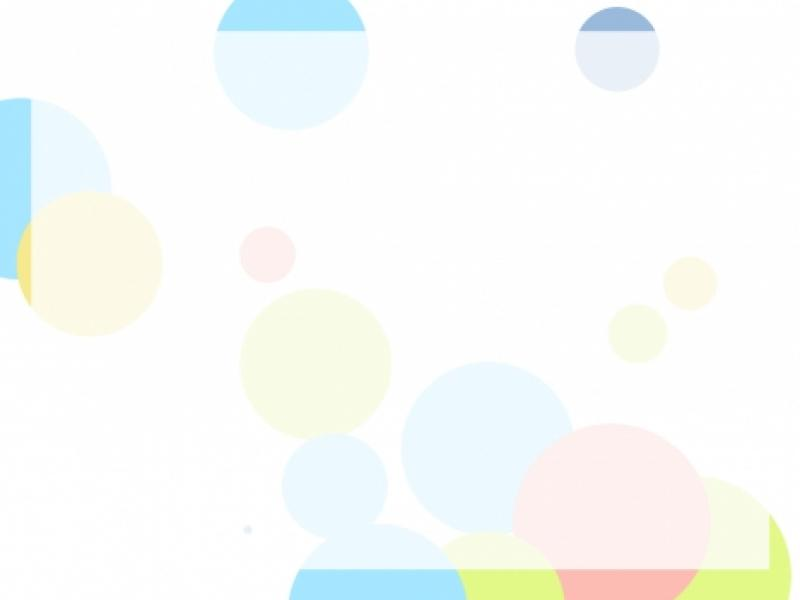 فـو
فـي
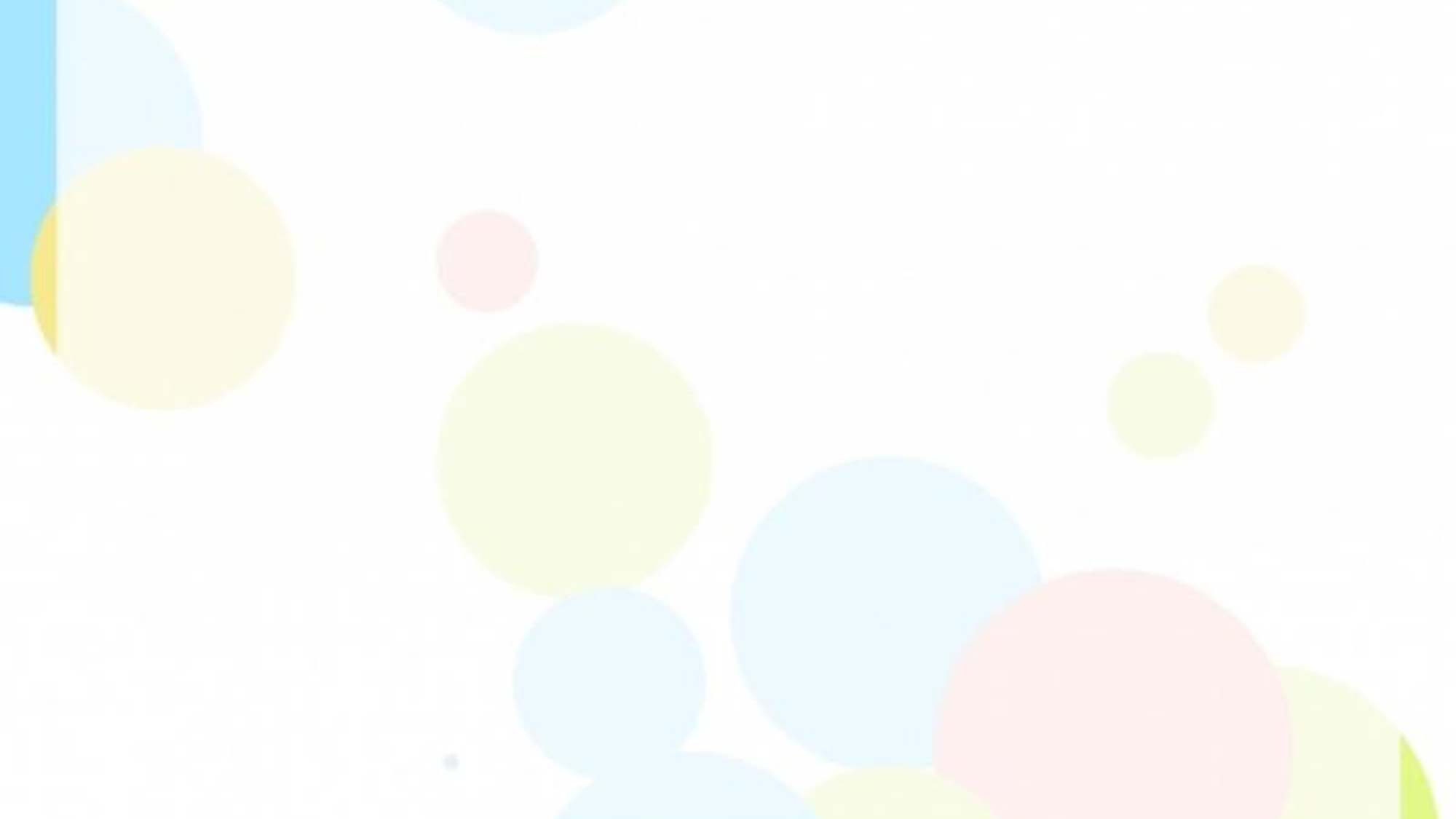 فِ
فُ
فَ
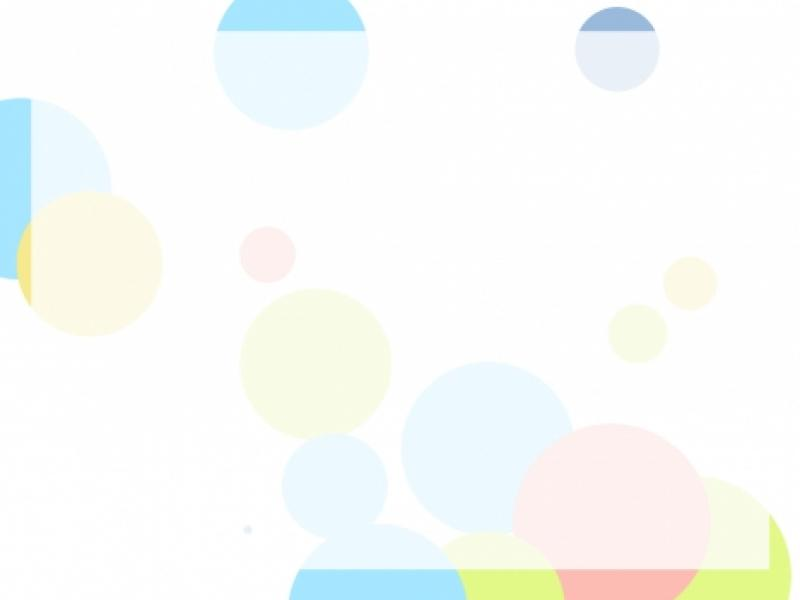 كلمات تبدأ بحرف الفاء
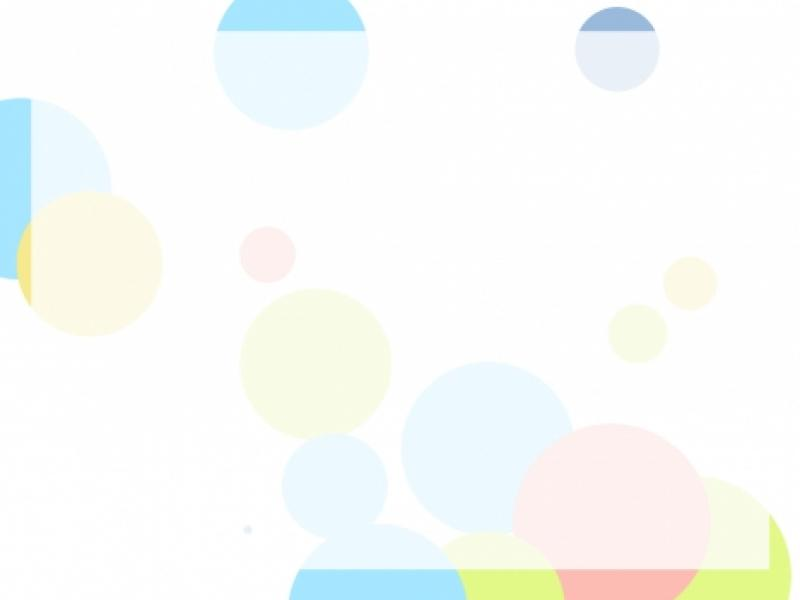 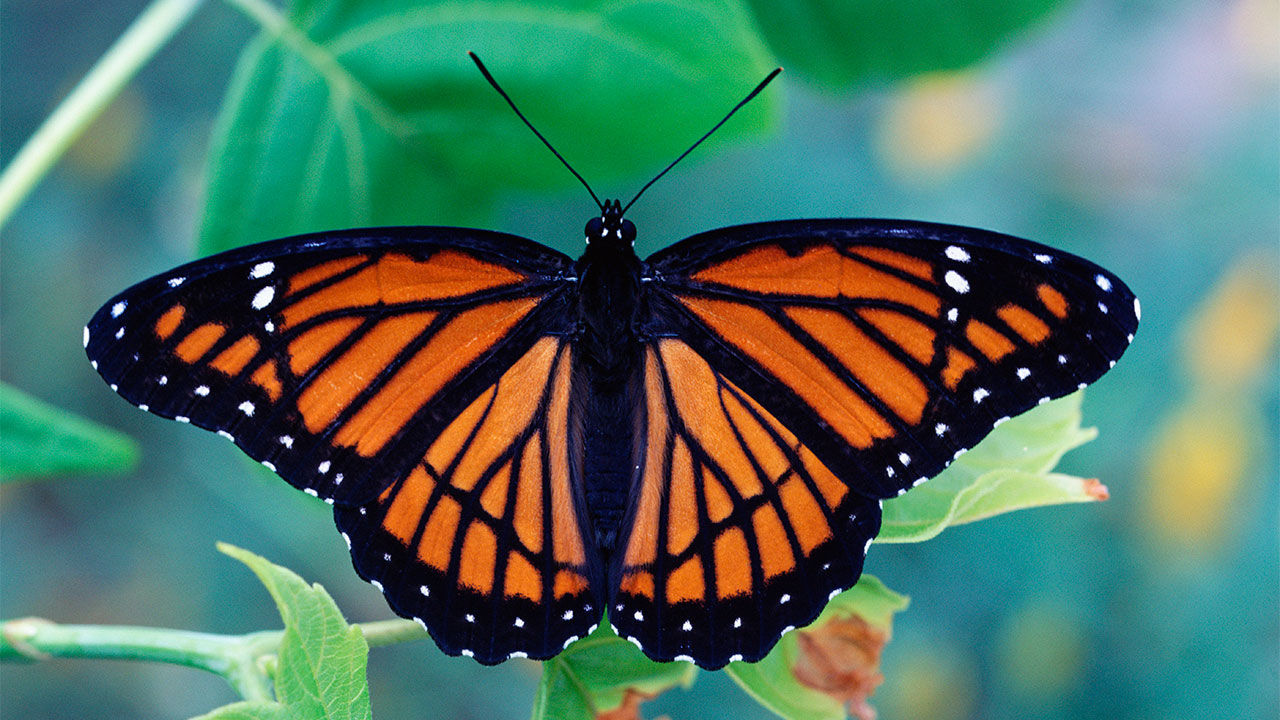 فَـراشـة
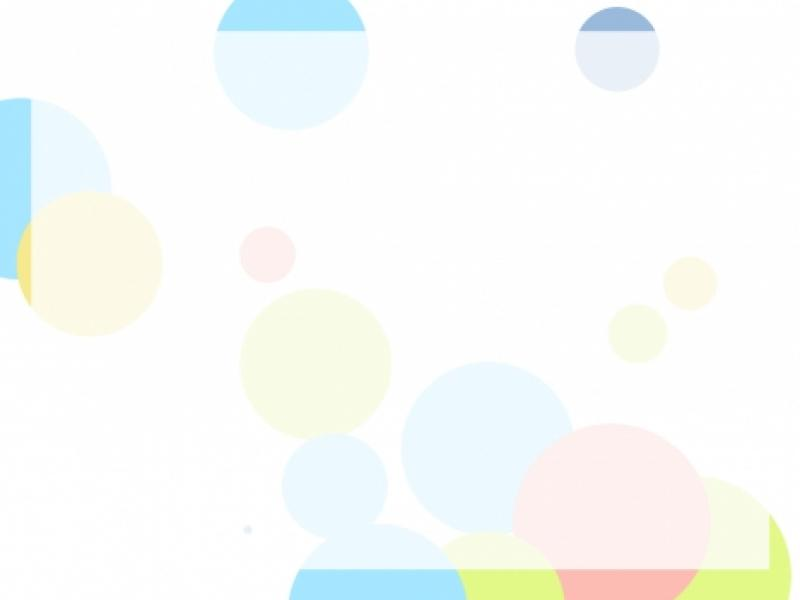 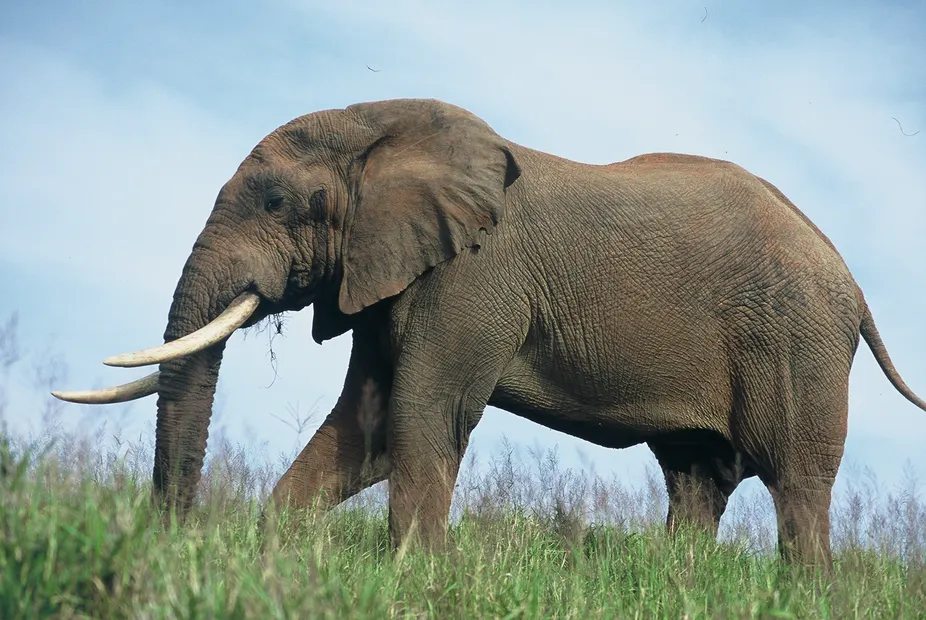 فـيـل
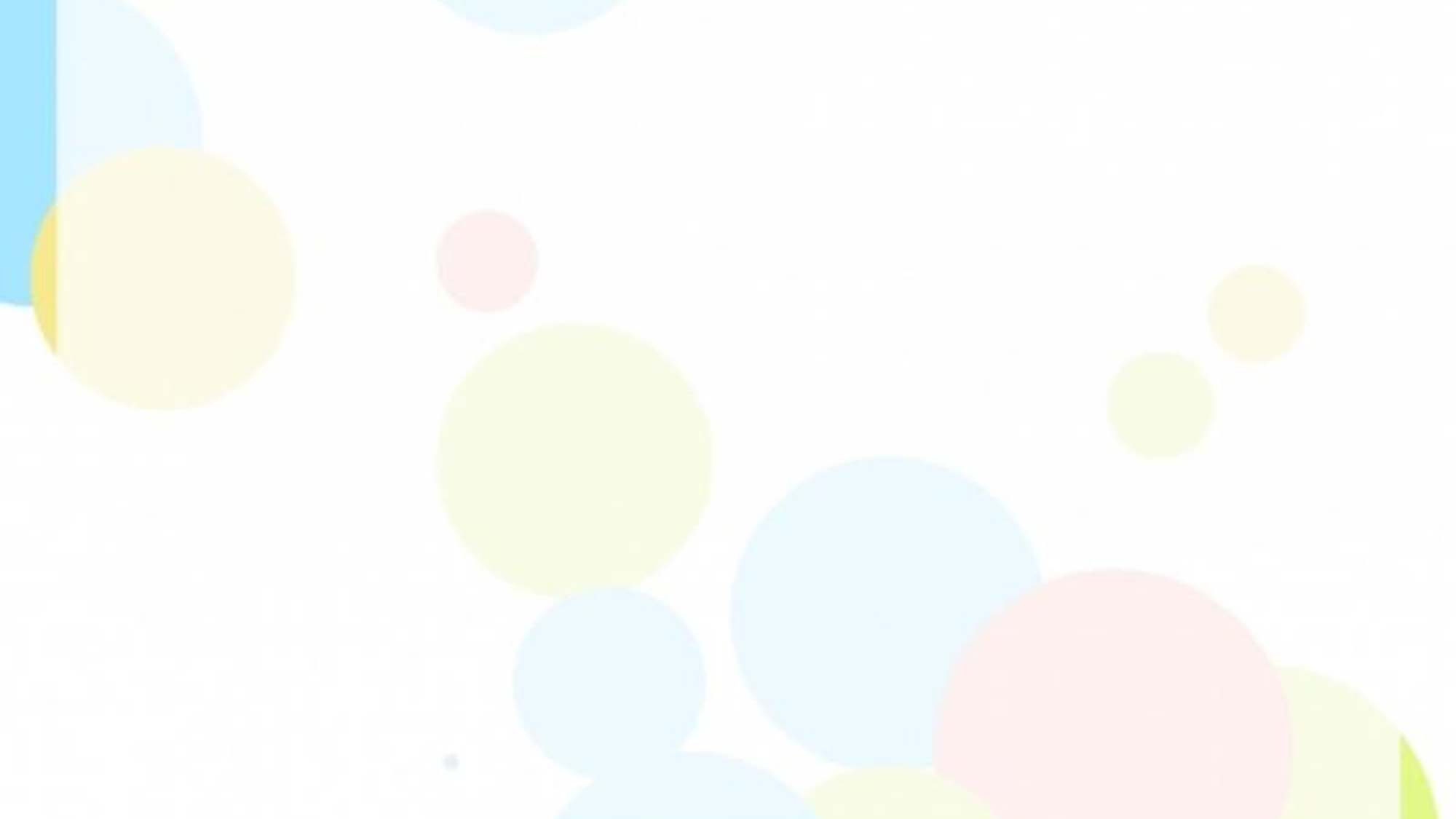 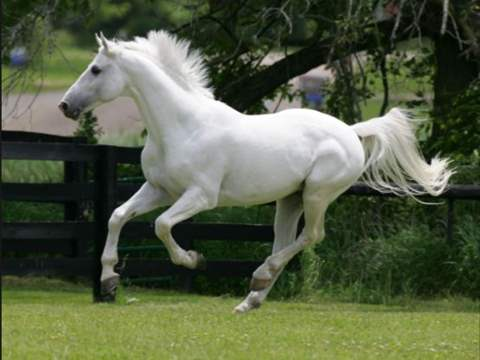 فَـرس
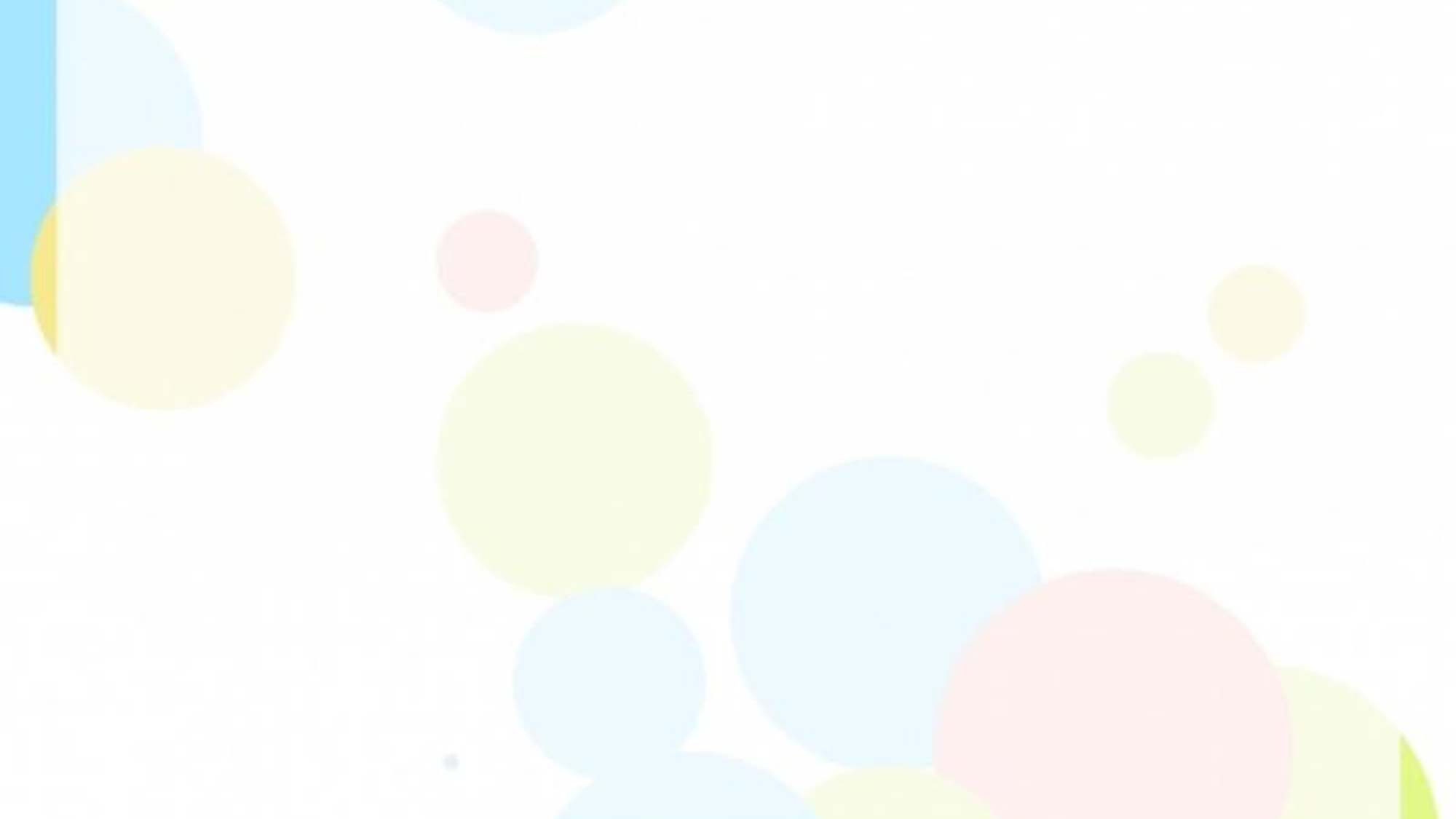 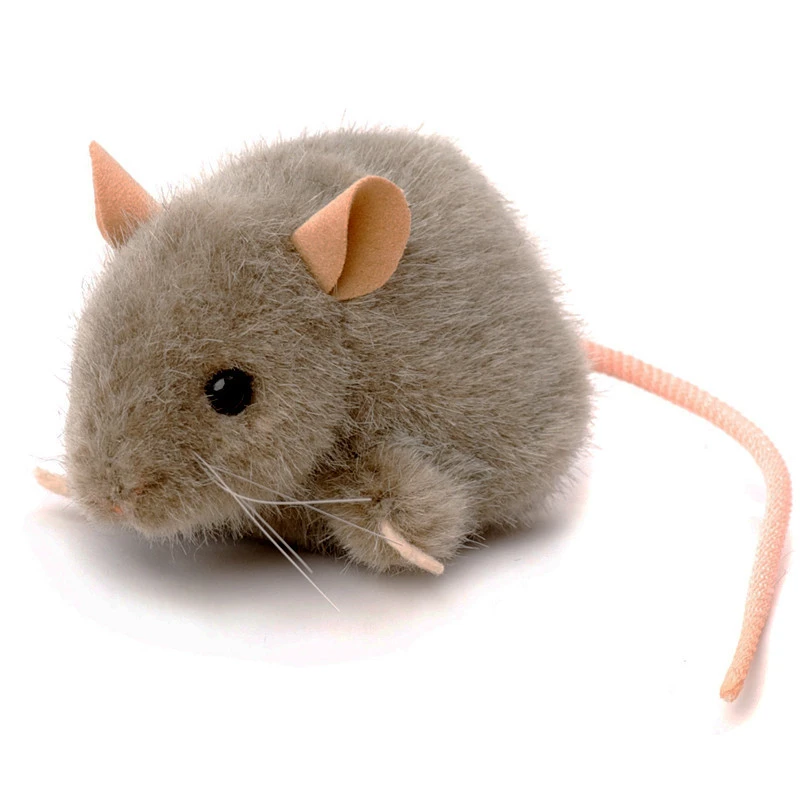 فـأر
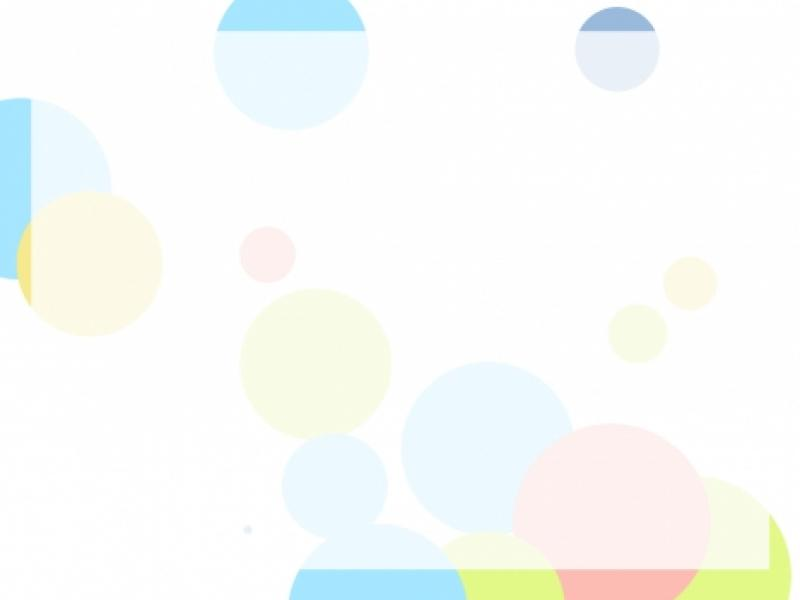 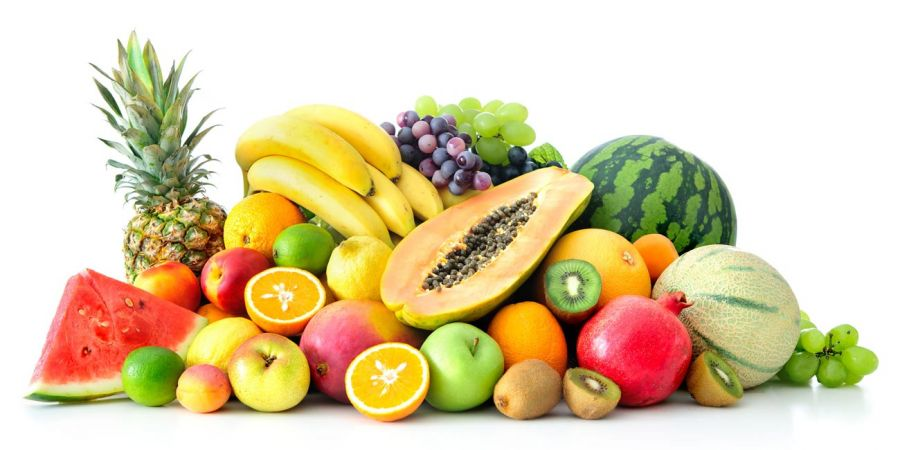 فـاكـهـة
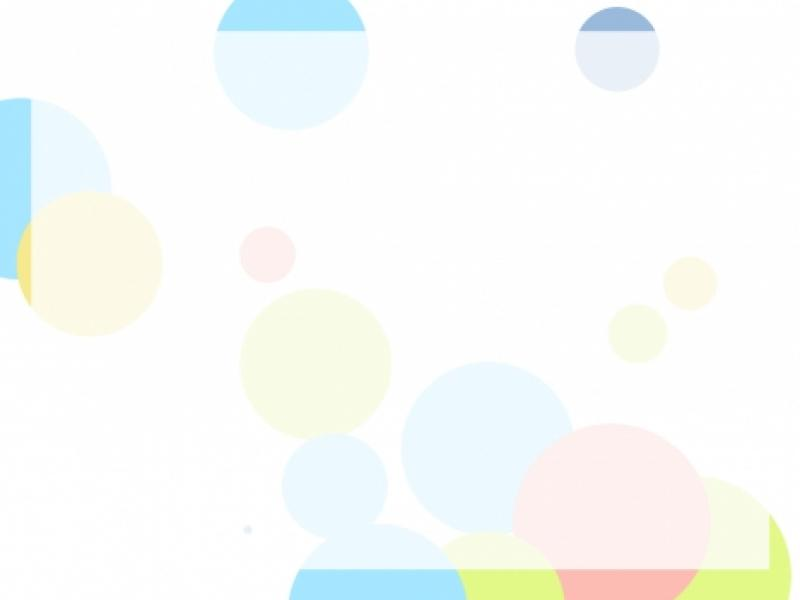 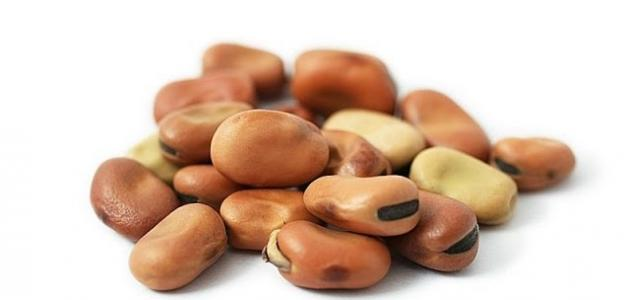 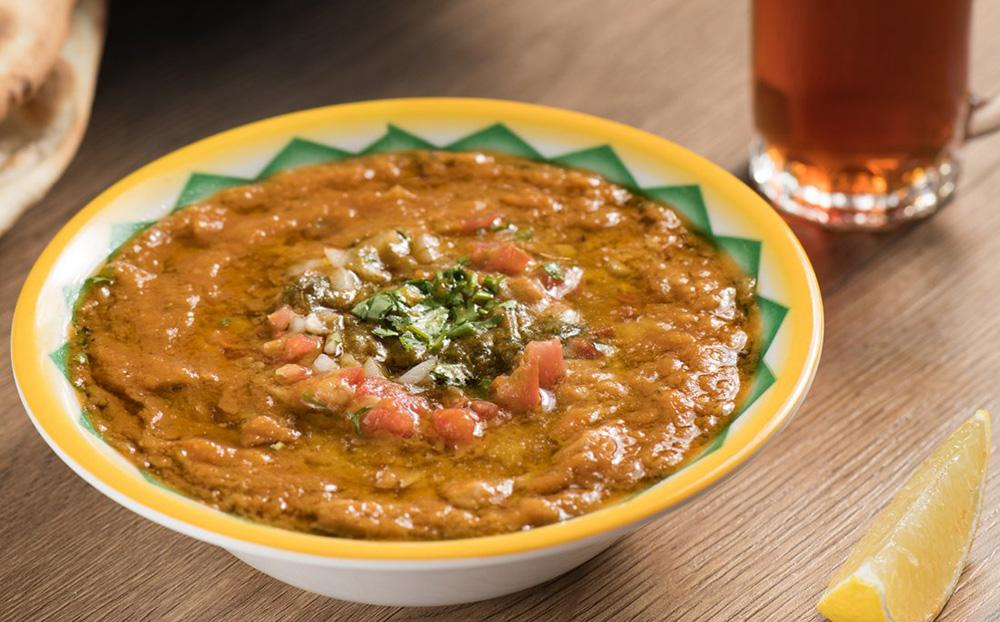 فـول
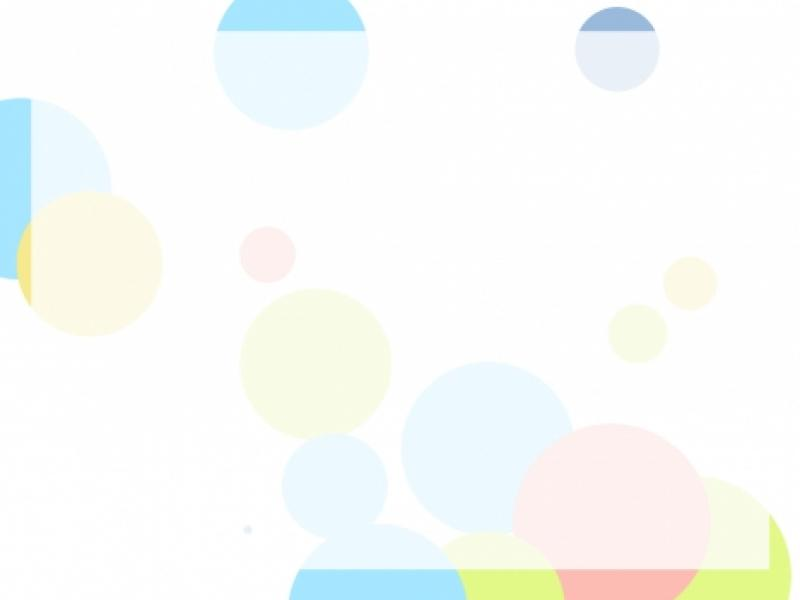 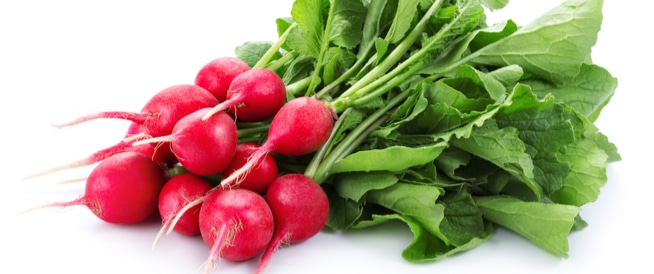 فِـجـل
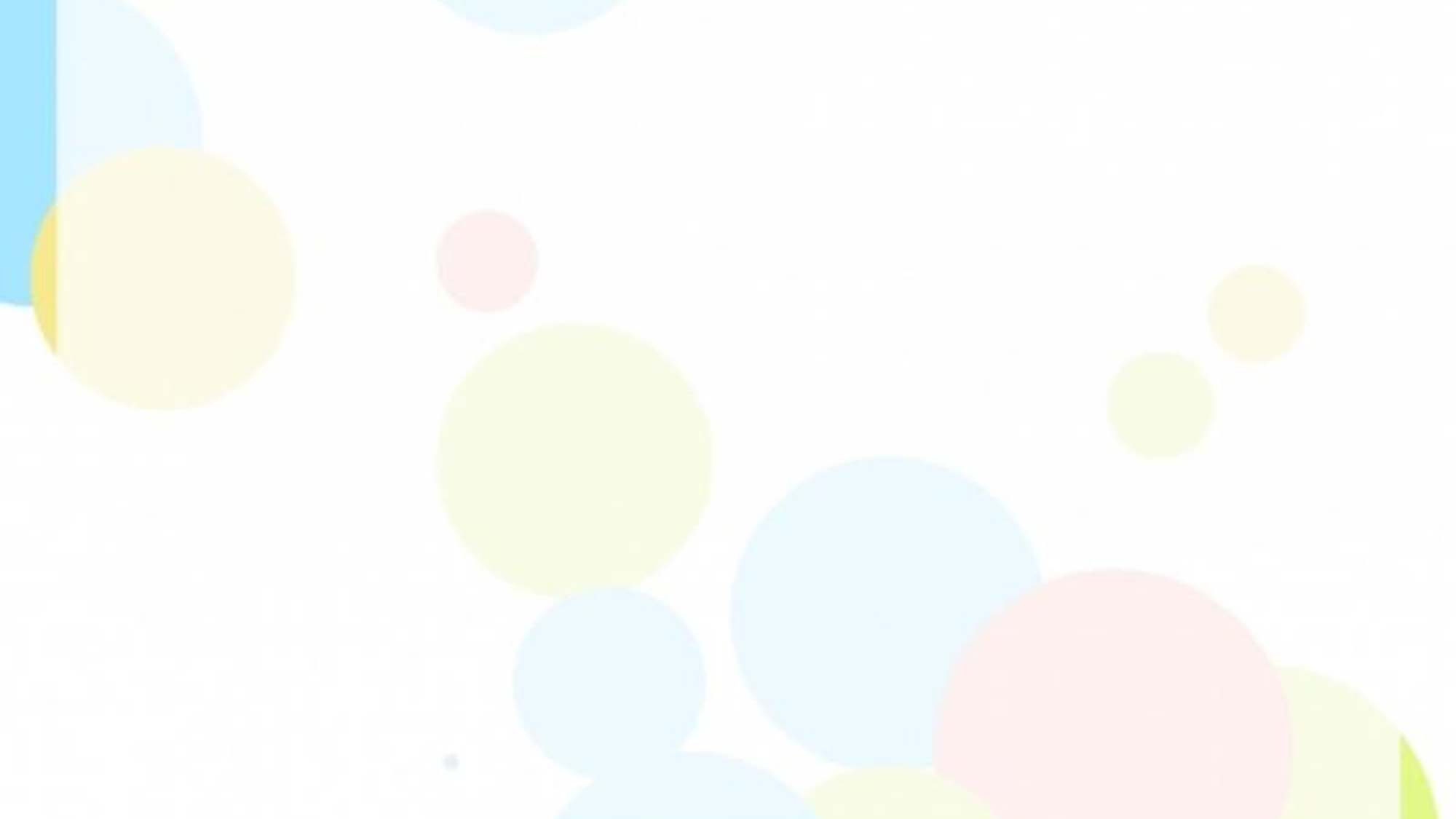 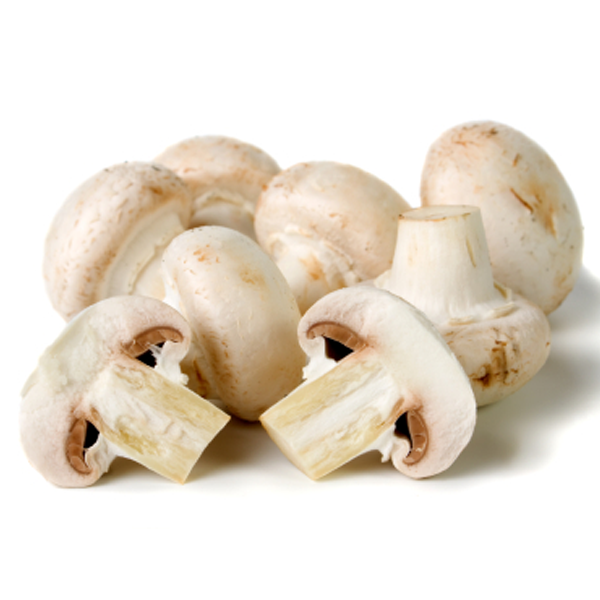 فِـطـر
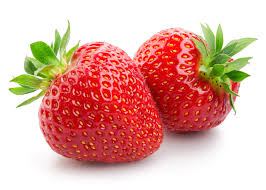 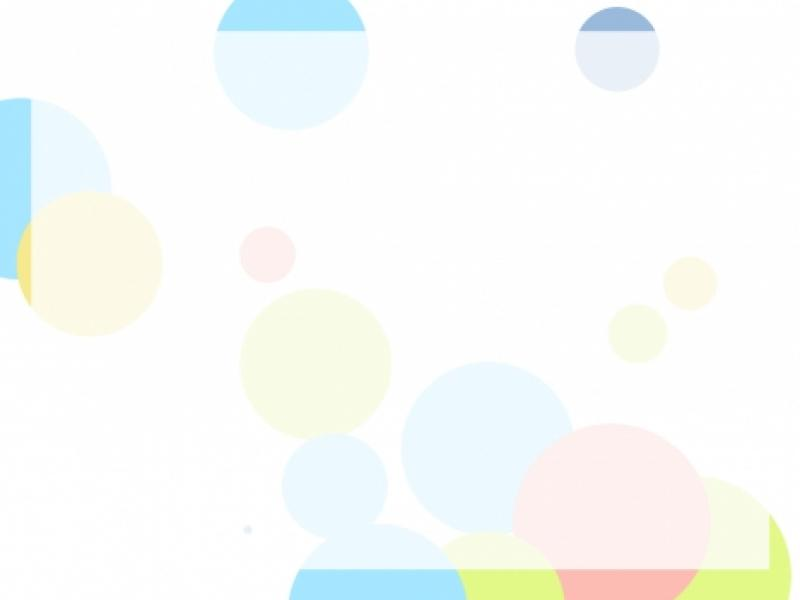 فَـراولـة
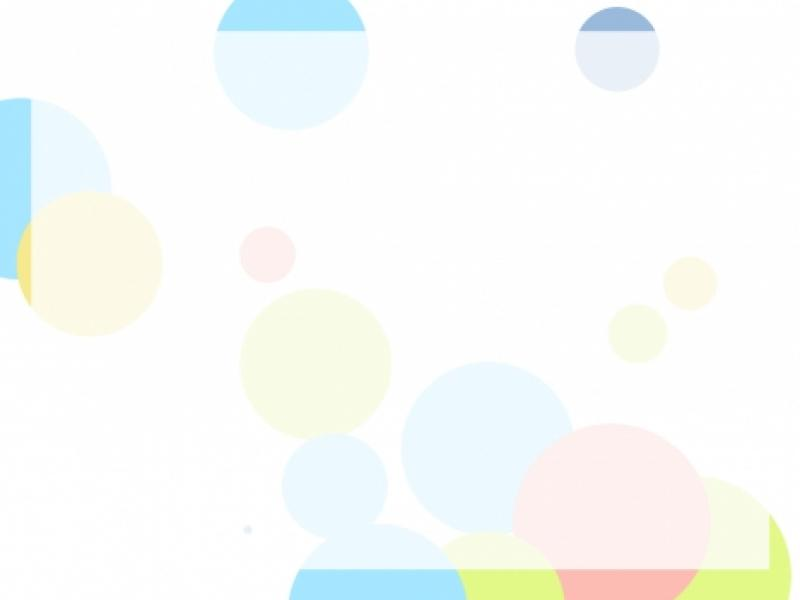 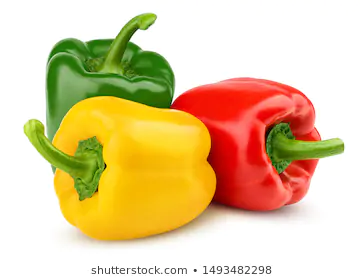 فـلـفـل
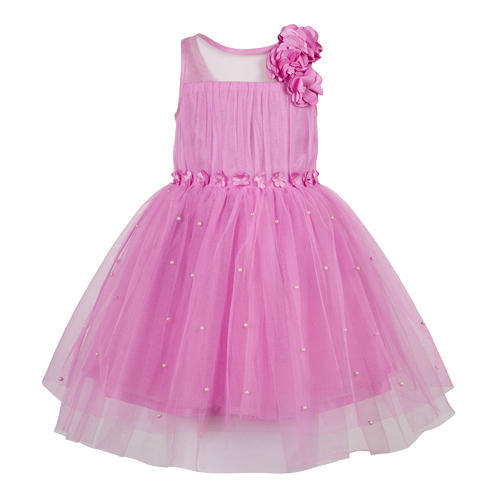 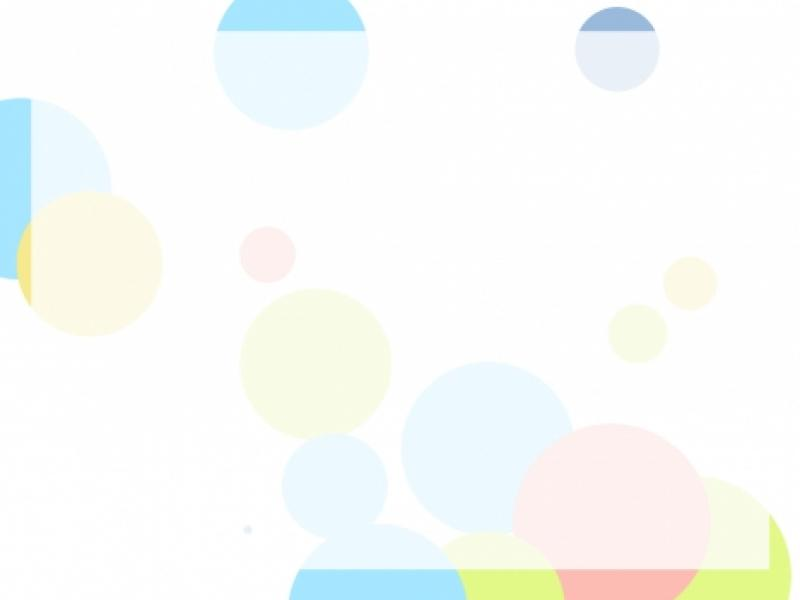 فُـسـتـان
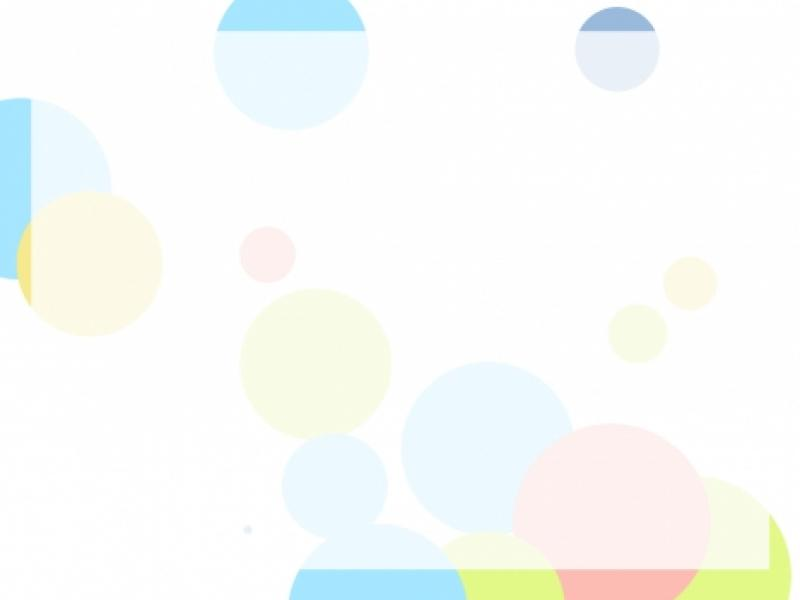 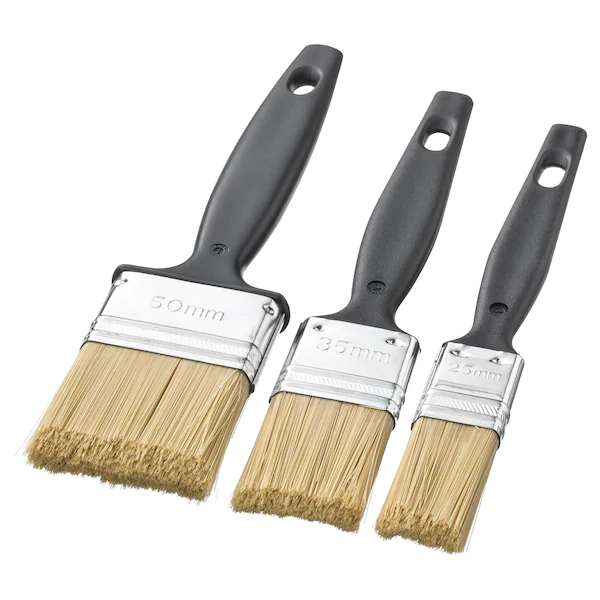 فُـرشـاة
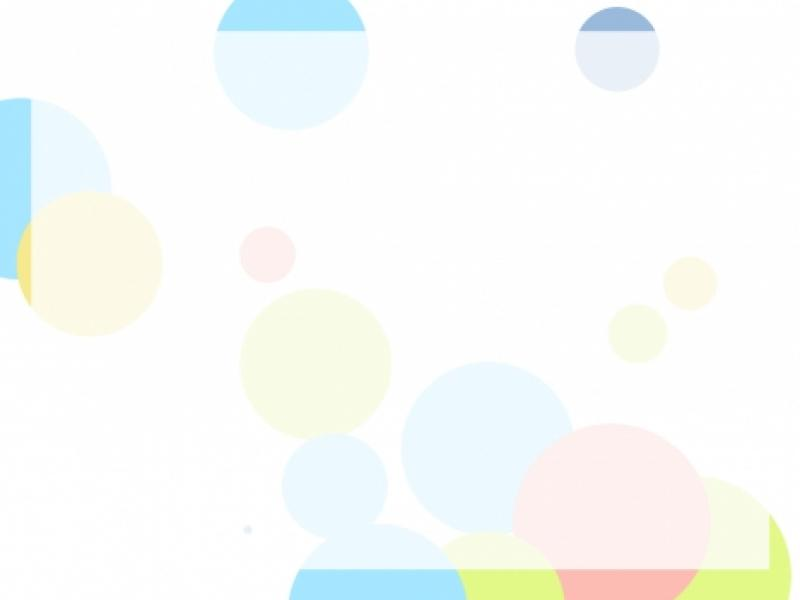 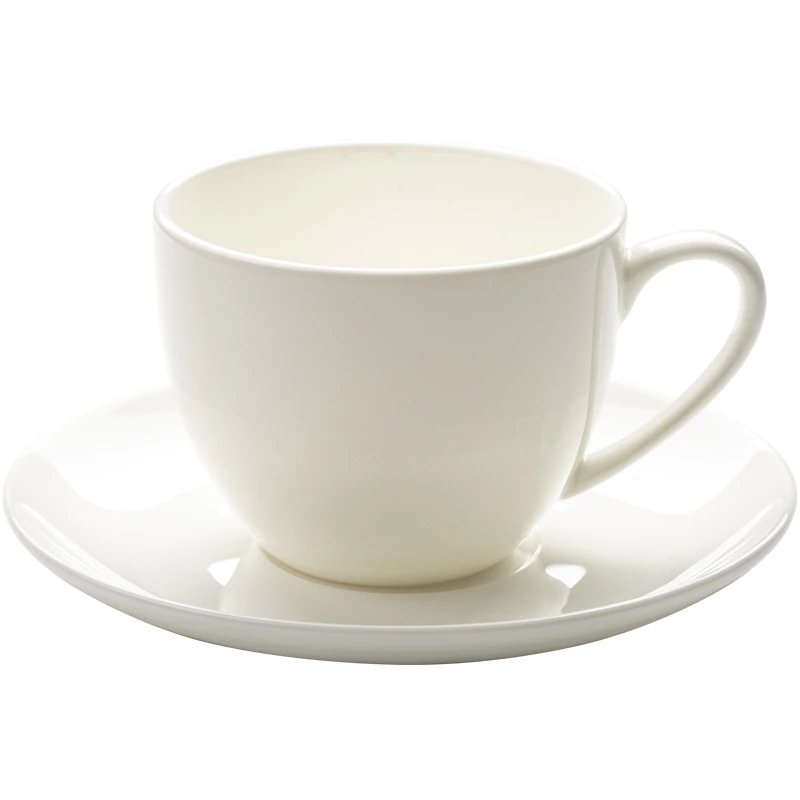 فِـنـجـان
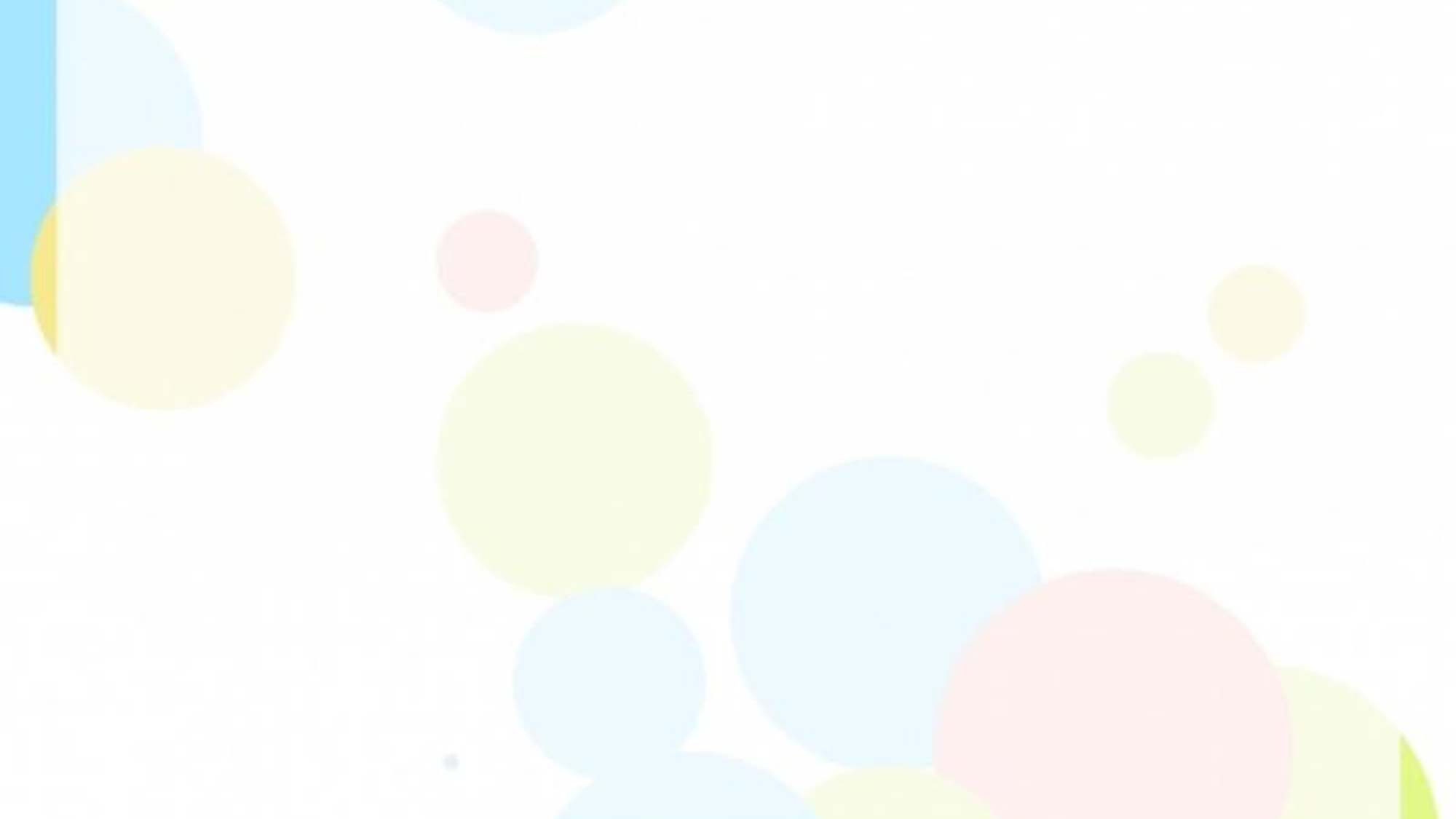 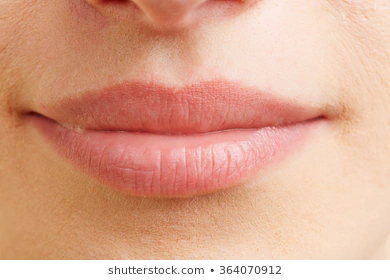 فـم